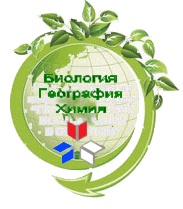 Отчет руководителя РМО    учителей биологии, химии и географииСолигаличского муниципального района Костромской областиза 2019-2020 учебный год
Руководитель РМО
Юсова Светлана Леонидовна
2020 г
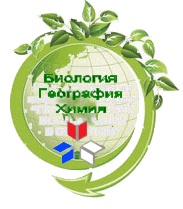 Методическая тема:
Совершенствование профессиональной компетентности учителя как способ повышения качества образования на уроках и во внеурочной деятельности по химии, географии  и биологии
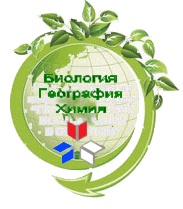 Цель:
развитие профессиональной компетентности учителей для формирования нового образовательного результата  обучающихся
Задачи:
сформировать у педагогов представление о новом типе результатов и способах их достижения;
активизировать поиск новых подходов к содержанию, технологии и результатам обучения;
расширять и углублять профессионально-методические знания и умения педагогов.
совершенствовать качества преподавания через освоение учителями методических особенностей современного урока;
внедрять в образовательный процесс современные, в т.ч. ИКТ –технологии; 
совершенствовать познавательную деятельность учащихся через научно- исследовательскую и проектную работу по предметам;
активизировать работу с одаренными детьми;
продолжить освоение системно - деятельностного подхода в обучении, способов развития у обучающихся универсальных учебных действий и достижения личностных, предметных и метапредметных результатов обучения;
организация системной подготовки учащихся к государственной итоговой аттестации;
совершенствование профессиональной компетенции учителей путём самообразования,  обобщения  и распространения передового педагогического опыта.
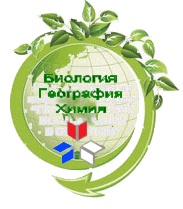 Заседание №123.08.2019
Анализ  деятельности РМО за 2018-2019 учебный год. Планирование деятельности на 2019-2020 учебный год.   (Юсова С.Л.- руководитель РМО)            
Анализ состояния преподавания и  качества знаний  обучающихся по результатам ЕГЭ и ОГЭ  в образовательном пространстве Солигаличского муниципального   района. (Юсова С.Л.- руководитель РМО)
Итоги ВПР по биологии, географии  и химии  за 2018-2019 учебный год. (Юсова С.Л.-руководитель РМО)
 Изменения в ОГЭ по биологии, географии в 2020 году (Юсова С.Л.  – учитель биологии МКОУ «Солигаличская СОШ», Мишура Е.В. учитель географии МКОУ «Солигаличская СОШ»
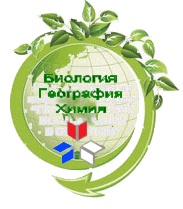 Присутствовали 9 человек:
Заседание №224.09.2019
Заседание проводилось в рамках районной конференции школьников «Актуальные проблемы экологии и природопользования» 
Участие педагогов района  и обучающихся ОУ в III районной конференции школьников «Актуальные проблемы экологии и природопользования» (МКОУ «Солигаличская СОШ»)
Участие в лесопосадочных работах педагогов, обучающихся , работников Солигаличского  лесхоза.
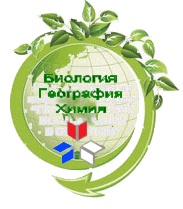 Присутствовали 8 человек:
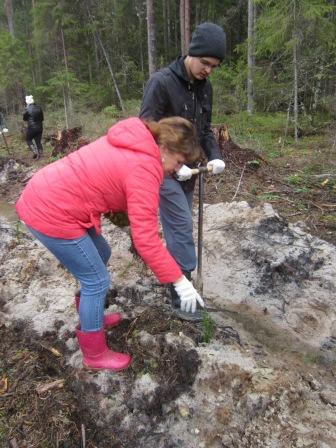 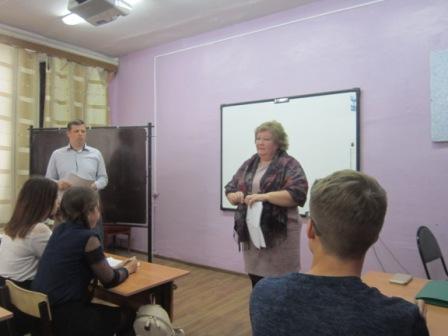 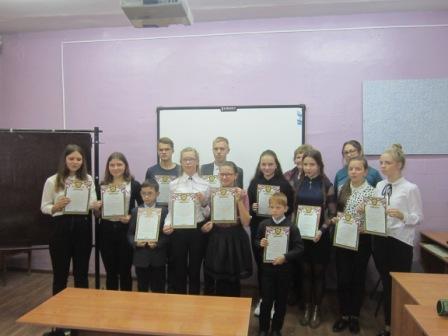 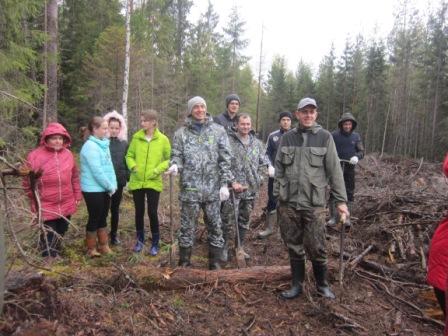 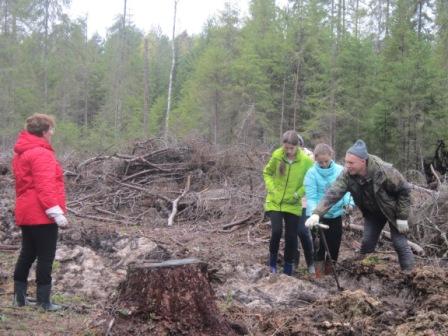 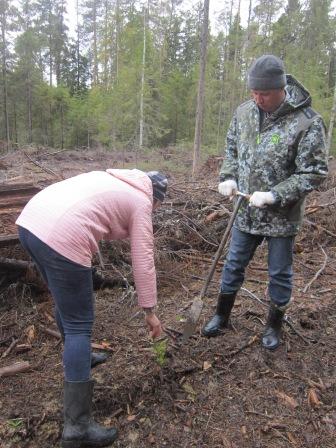 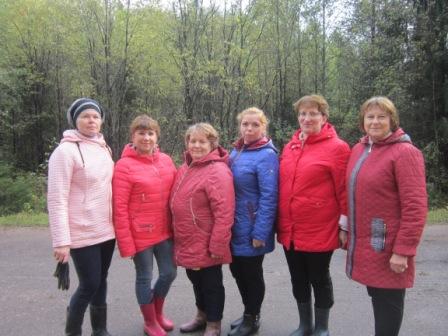 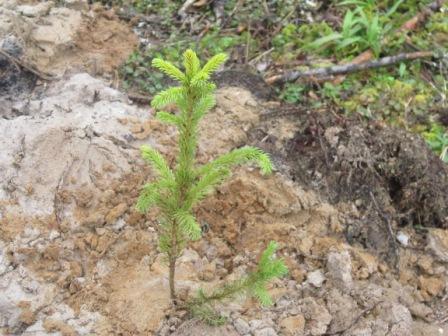 Заседание №3ноябрь 2019
Экскурсия в Солигаличский краеведческий музей  им. Н.И.Невельского (сотрудники музея)
Организация  внеурочной деятельности по биологии, географии (члены РМО)
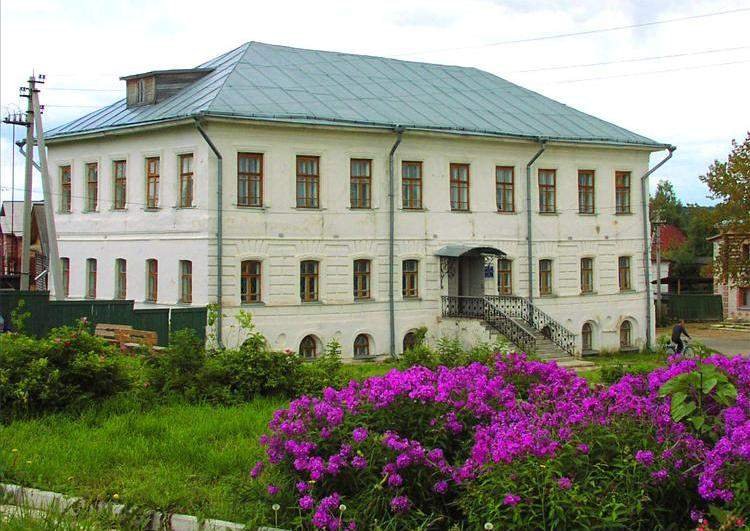 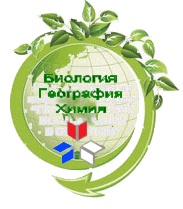 Присутствовали 8 человек:
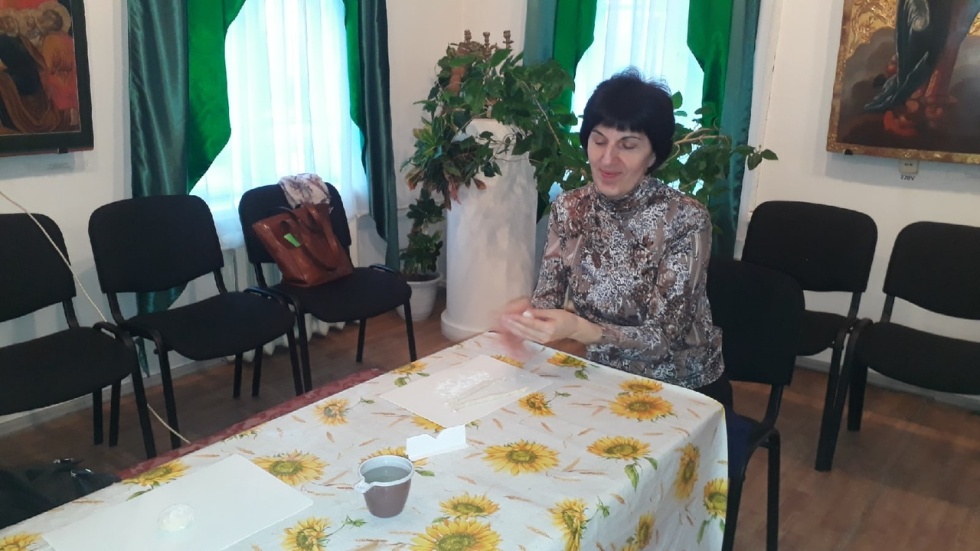 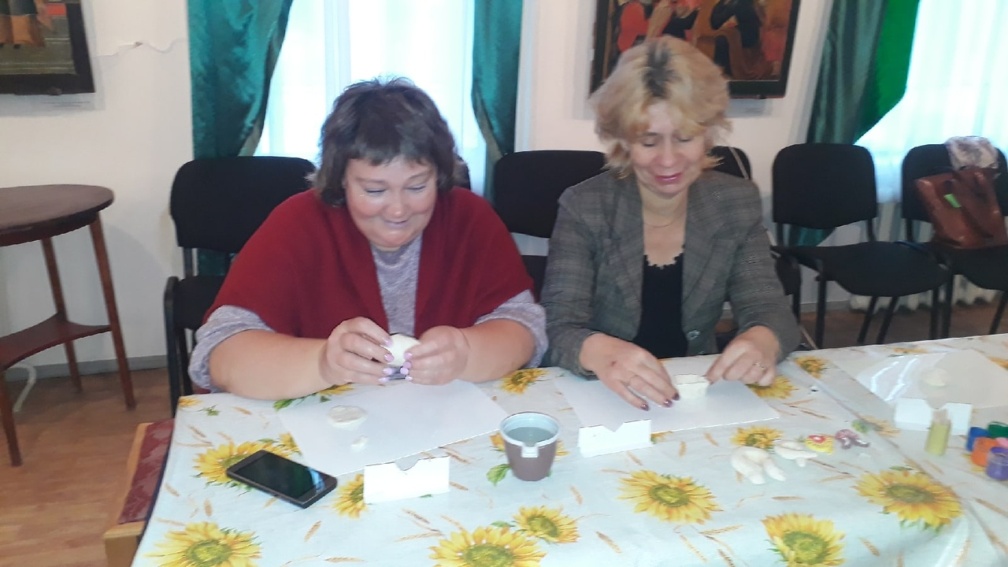 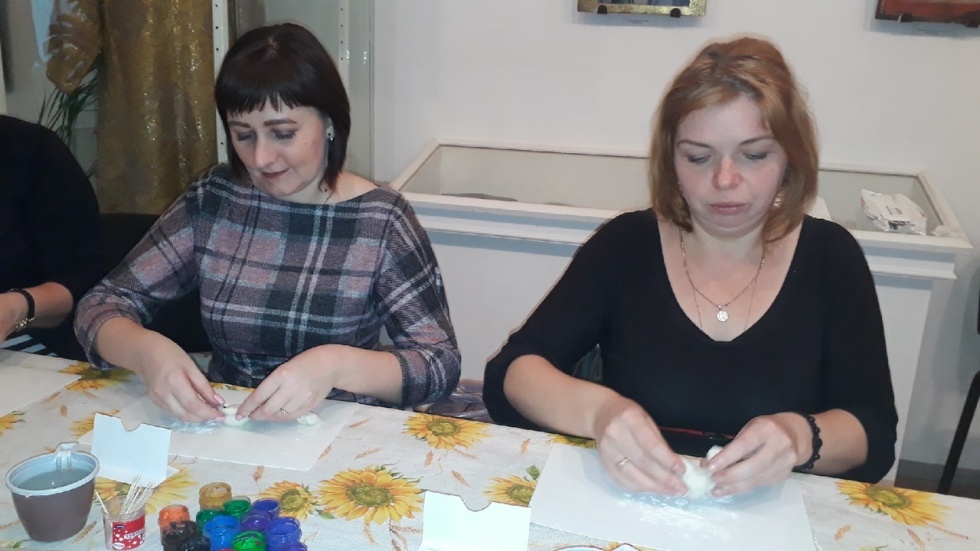 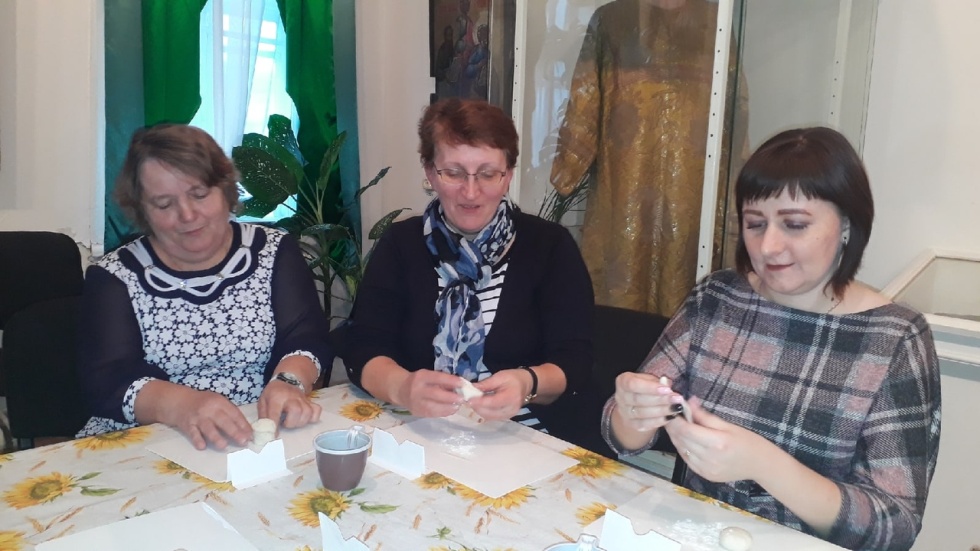 Заседание №418.03.2020
Открытый урок биологии «Выделение. Обмен веществ» , 6 класс  (Кондакова О.Н – учитель биологии МКОУ «Солигаличская ООШ»
Анализ открытого урока (Члены РМО)
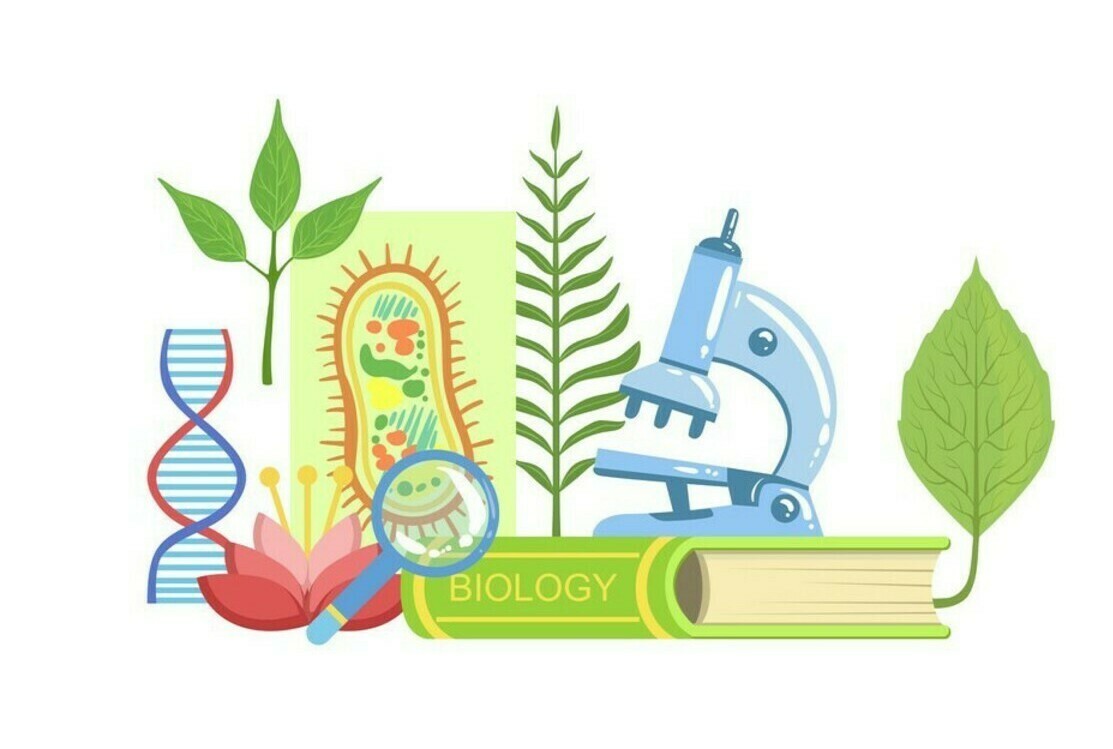 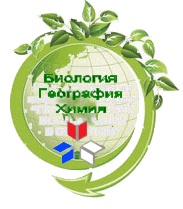 Присутствовали 5 человек:
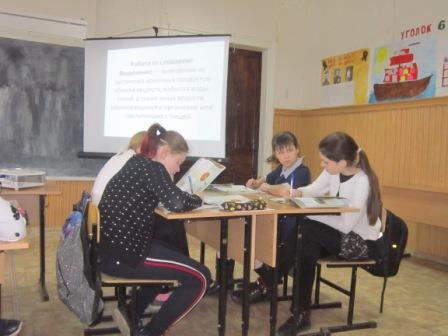 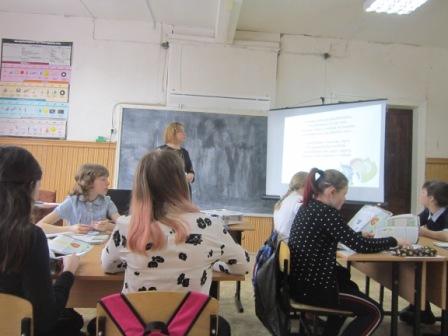 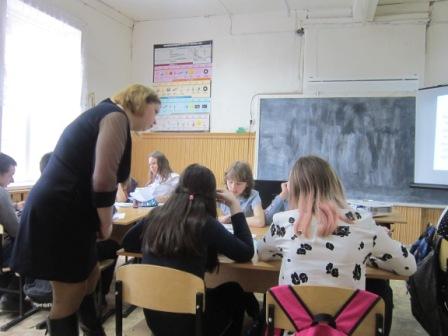 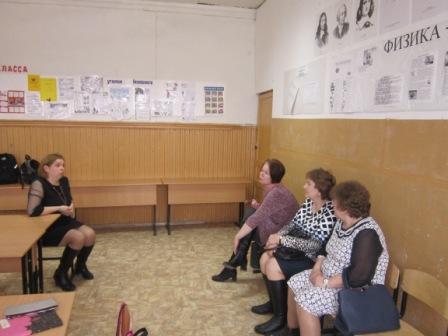 26-я научно-исследовательская эколого-биологическая и географическая экспедиция регионального детско-юношеского клуба «Эколог»
Педагоги и обучающиеся  МКОУ «Солигаличская СОШ», МКОУ «Солигаличская ООШ», МКОУ «Коровновская ООШ», МКОУ «Корцовская ООШ»  приняли активное участие в  эколого-биологической и географической экспедиции, которая проводилась на территории Солигаличского муниципального района в июле 2020 года
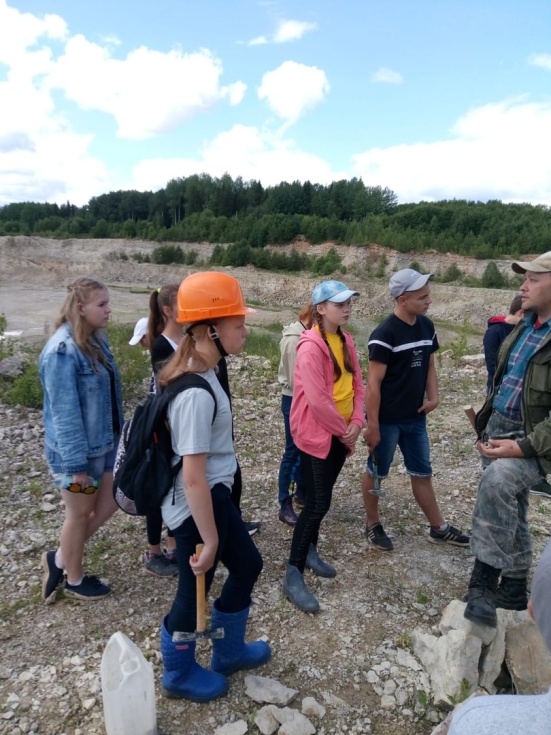 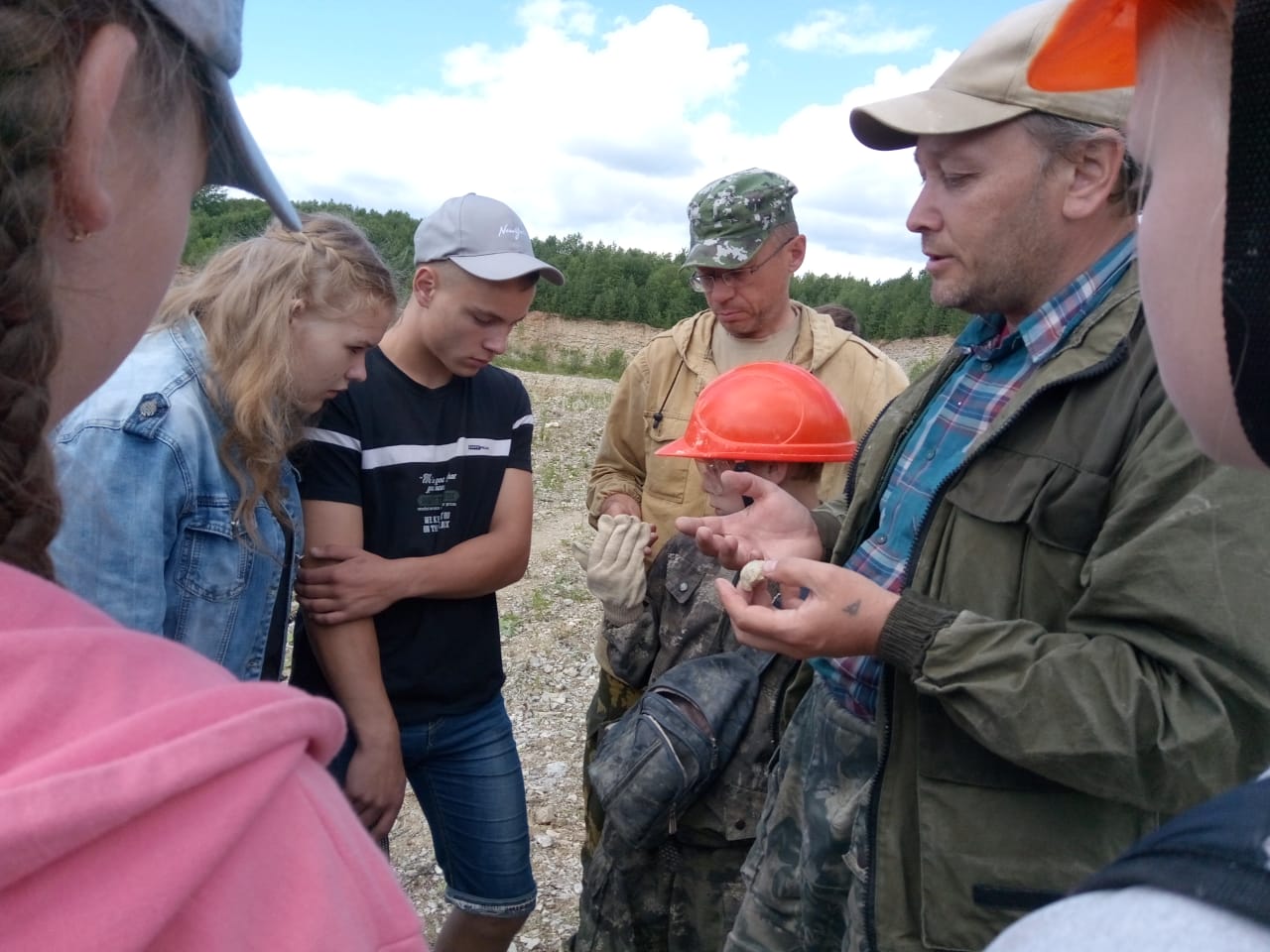 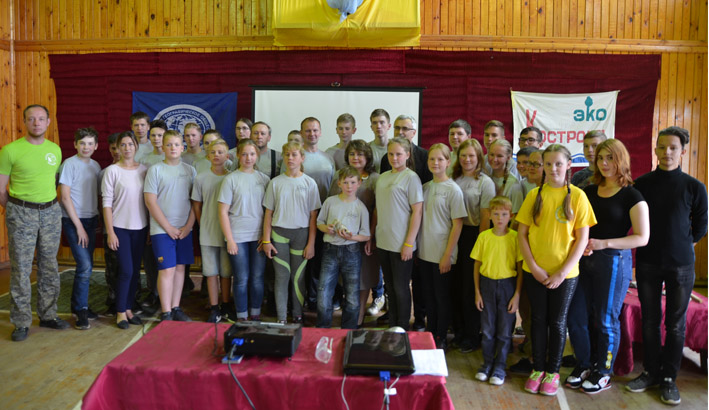 Работа между заседаниями

Подготовка обучающихся к олимпиадам
Организация обучающихся для участия в дистанционных предметных конкурсах, викторинах, проектах
Участие педагогов в профессиональных конкурсах
Работа с одаренными детьми
Аттестация педагогов
Повышение квалификации учителей РМО 
Самообразование педагогов